Standing Waves
Definition
A Standing Wave/Stationary wave is the resultant wave of two waves  of the same amplitude, wavelength, frequency (thus also velocity) traveling in opposite directions through the same medium.
The resultant wave appears to be standing still (neither moving left of right)
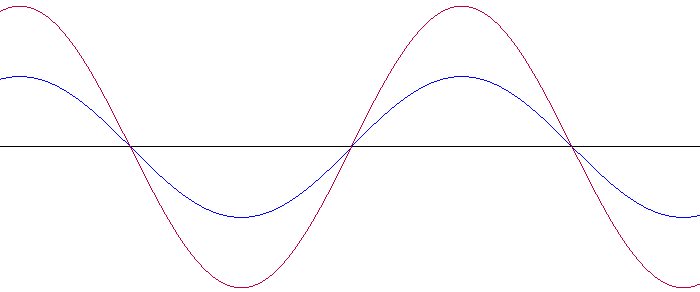 Superposition/Interference
Standing waves are the result of superposition of 2 (or more) waves
Applet
Parts of a Standing wave
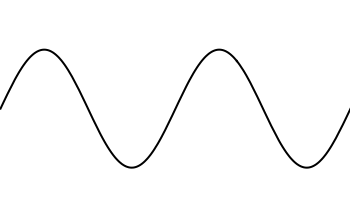 Node: Parts of a standing wave where the medium has no/minimum amplitude


Antinode: Parts of a standing wave with the maximum amplitude
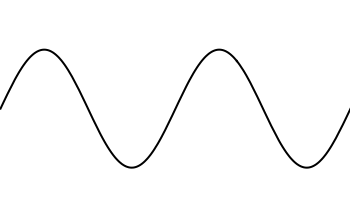 How many Nodes & Antinodes
Node: 		3
Antinode: 	4
Node: 		3
Antinode: 	2
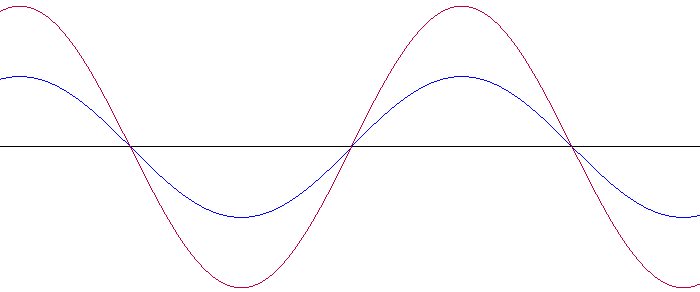 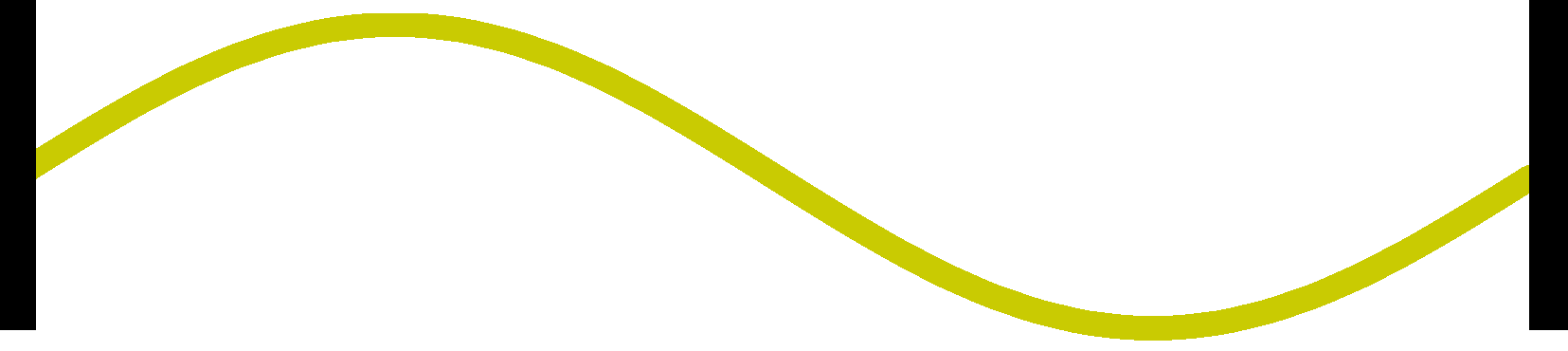 Node: 		5
Antinode: 	4
Node: 		4
Antinode: 	3
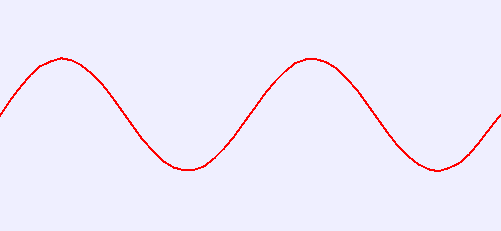 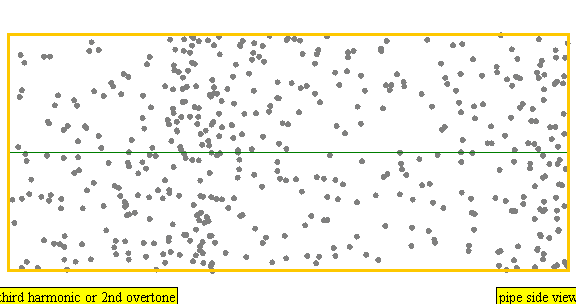 Other types of standing waves
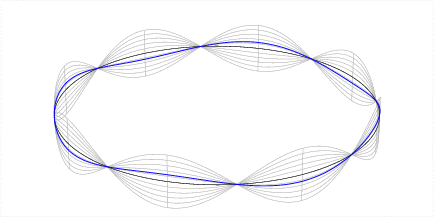 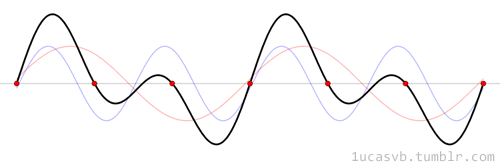 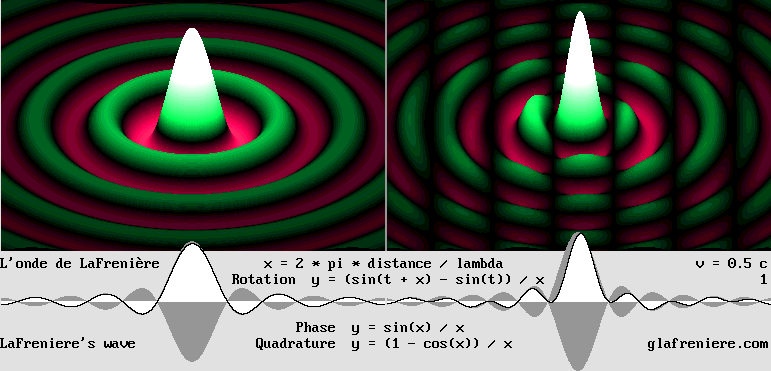 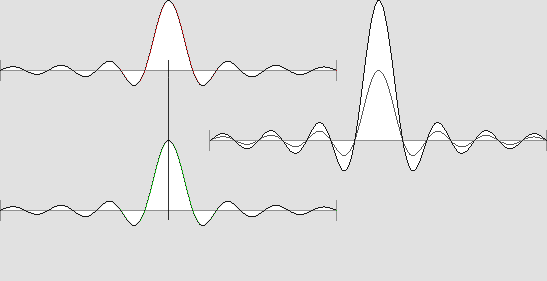 Instruments Use Standing Waves
The note played by an instrument is related to a standing wave produced in the instrument
String for guitars, pianos, violins….
The standing wave/pitch can be adjusted by;
Density of string
Tension in string
Length of string
Air for trumpets, saxophone, flute….
The standing wave/pitch can be adjusted by;
Length of tube
Open vs. closed end of tube
Adjusting source frequency (buzzing of lips)
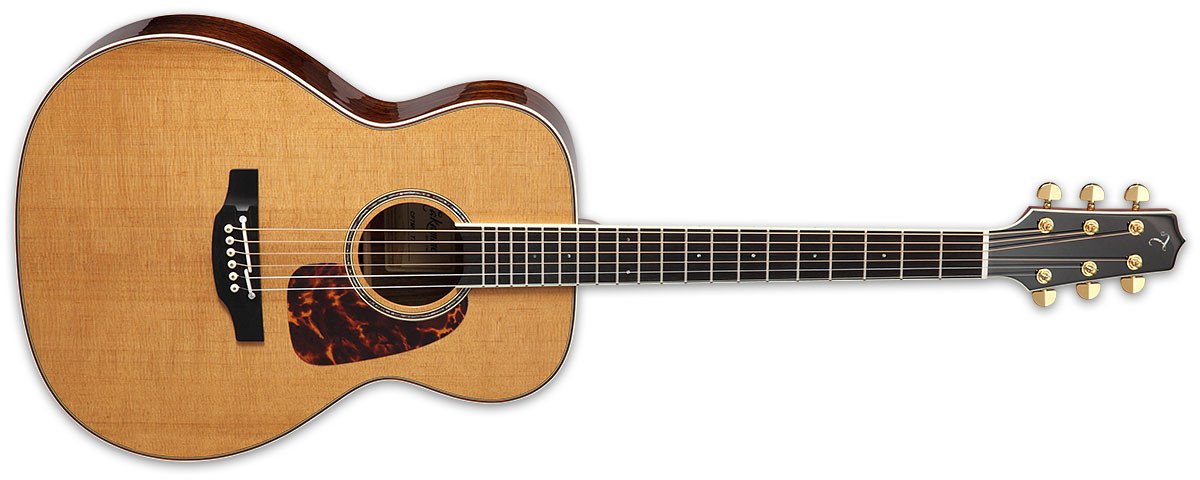 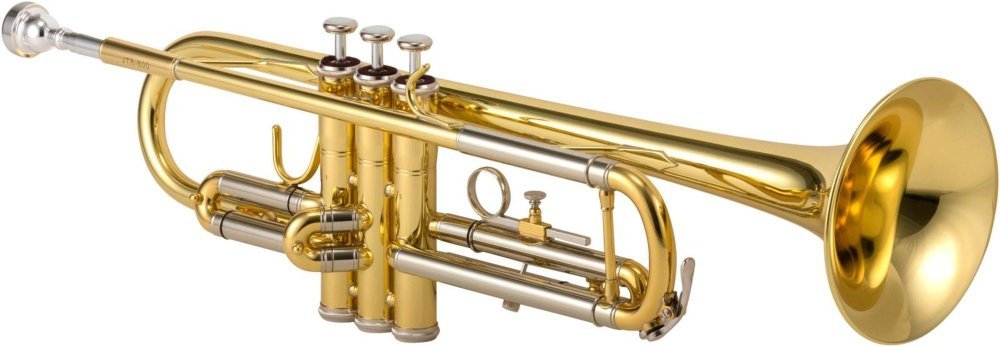 String standing wave
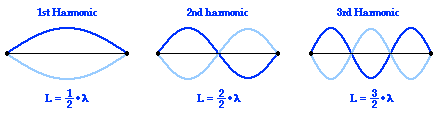 String standing wave
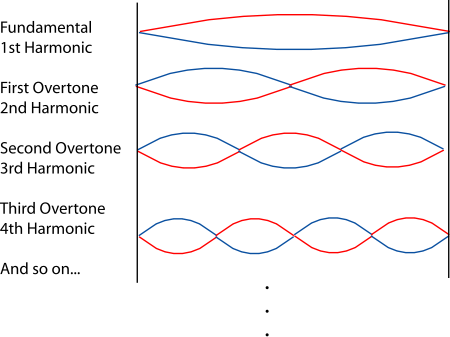 Tube Standing Waves
The medium of air is a longitudinal wave
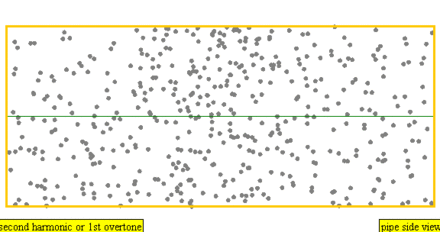 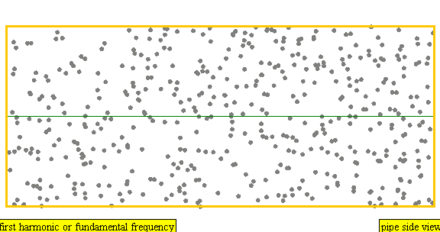 Tube Standing Waves
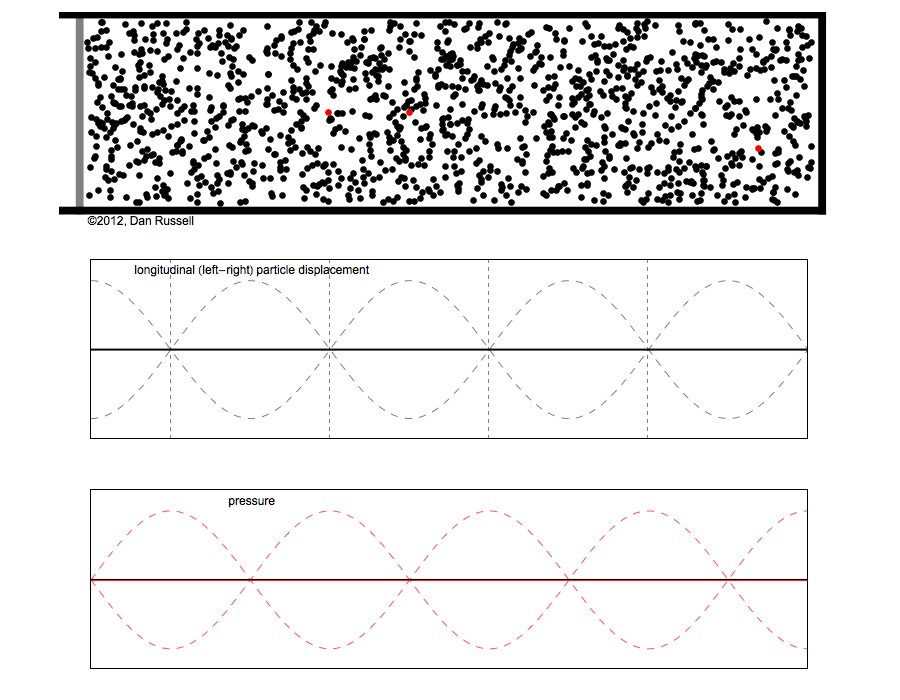 The medium of air is a longitudinal wave
Helps to view it as a transverse wave
Tube Standing Waves
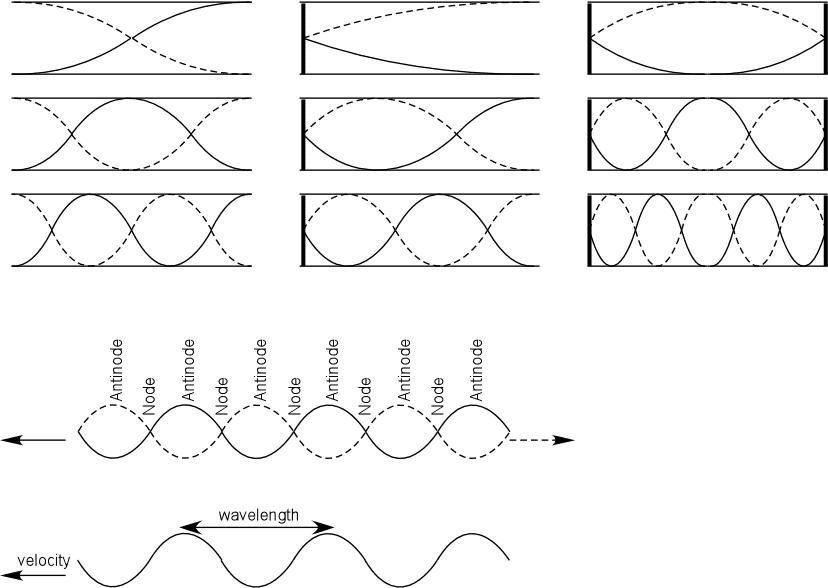 3 options
Both ends open
Both ends are antinodes
Always one more antinode than node
One end open, one end closed
One end node, other antinode
Equal number of nodes/antinodes
Both ends closed
Both ends are nodes
Always one more node than antinode
Applet
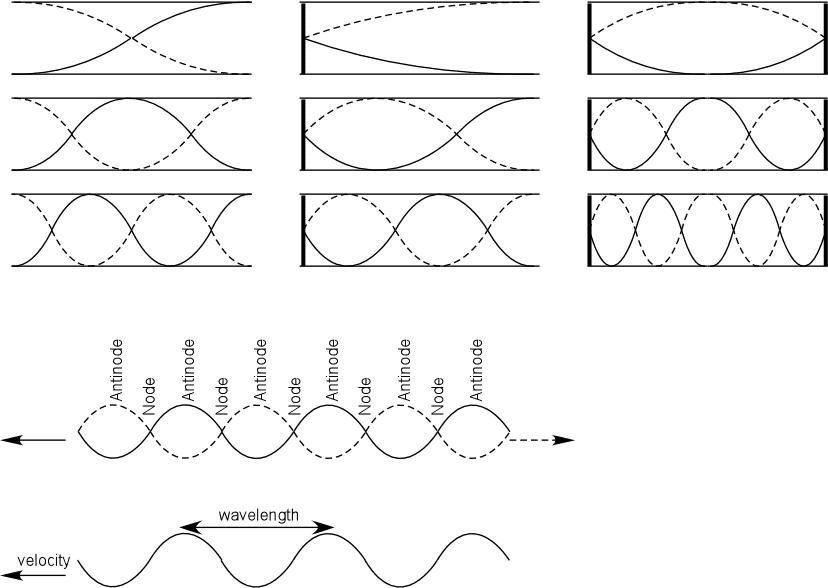 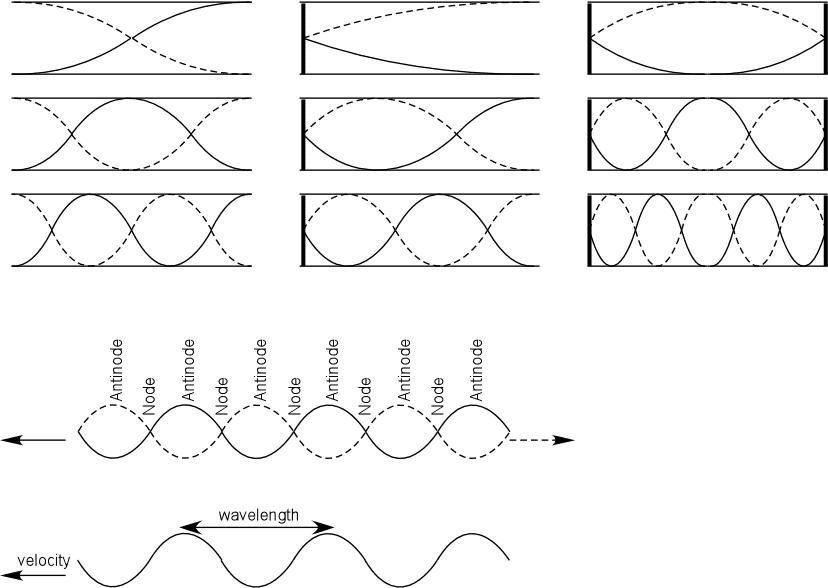 Standing Wave Equation
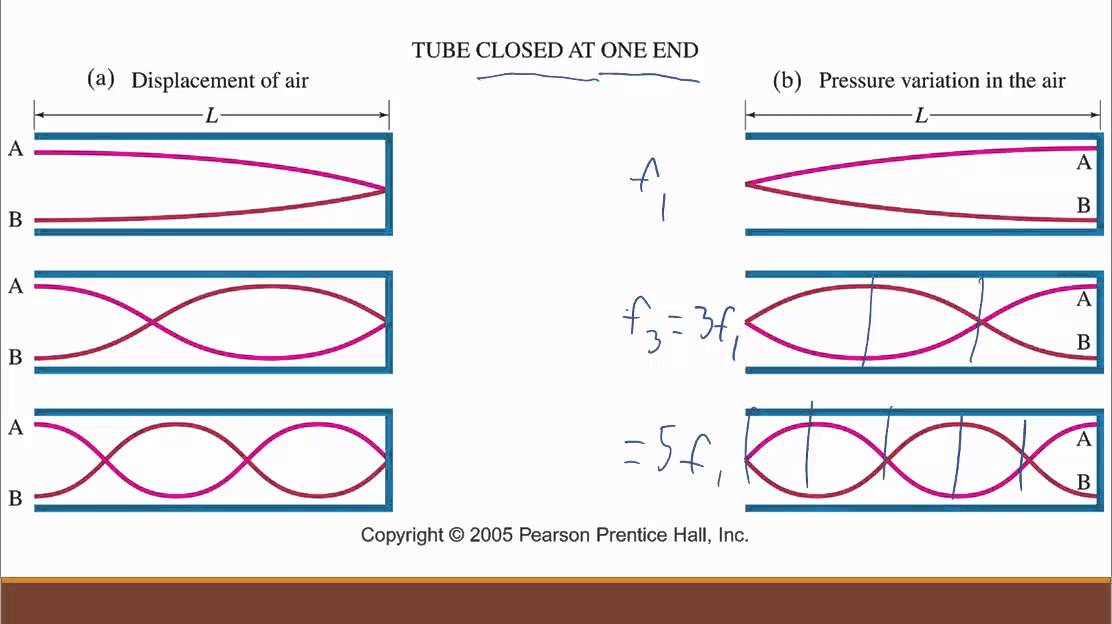 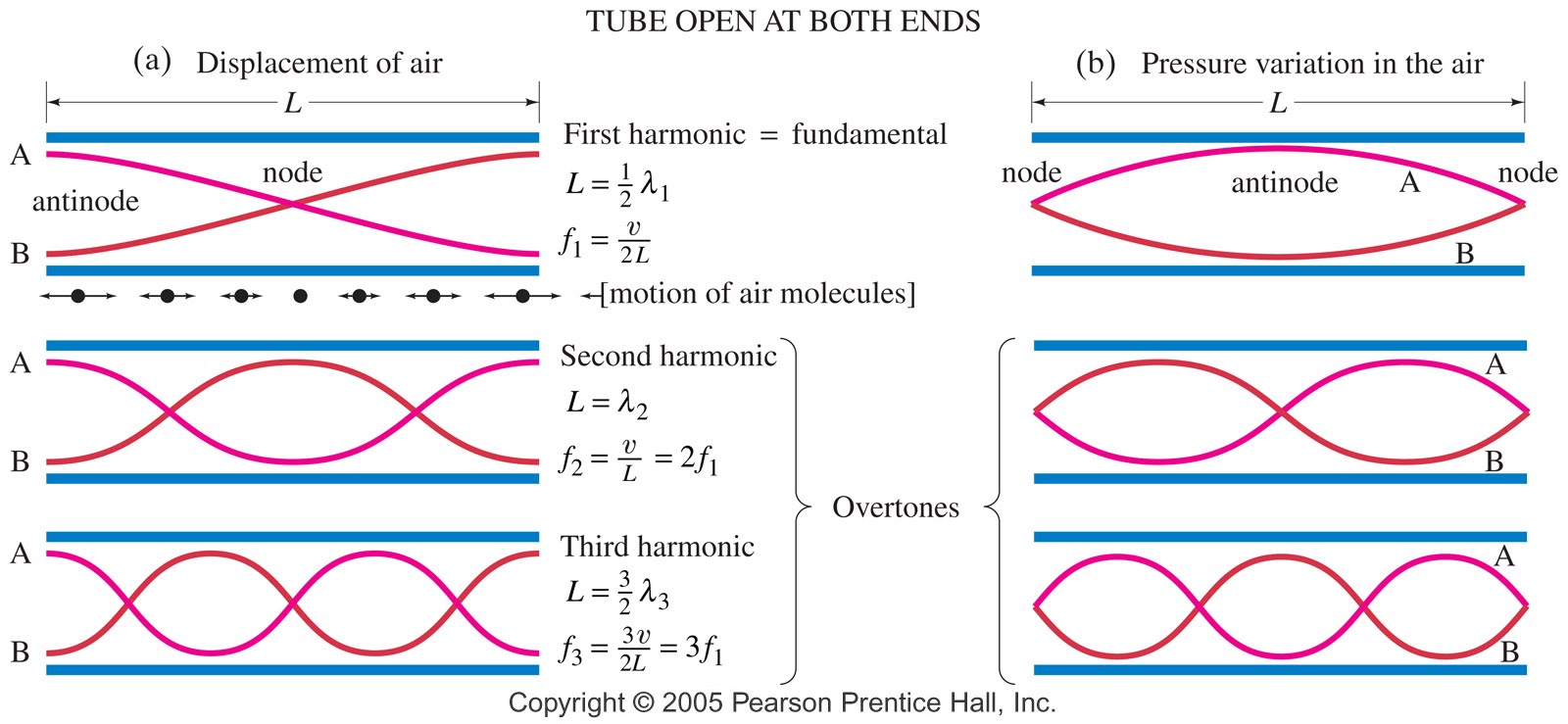 Standing Wave Equation
Standing Wave Equation
Standing Wave Equation
Example 1
Original organs were a series of different length pipes. If the largest pipe is 2.675m long and is closed on one end and open on the other, what is the largest (fundamental) wave it can produce?





If the speed of sound is ~343m/s, what is the frequency of the wave?
Standing Wave Equation
Example 2
A pipe for an organ needs to produce a note of middle C (262Hz). What length of tube is needed if;
The tube is open on one side and closed on the other
The tube is open on both sides
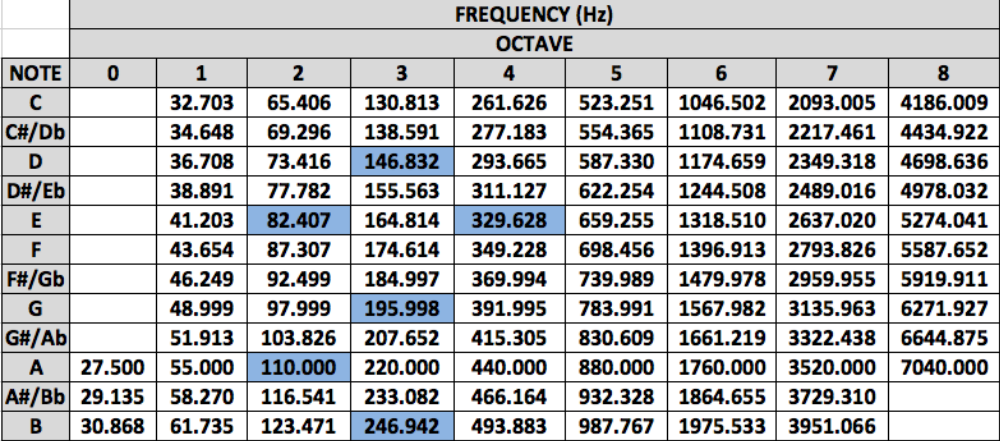 Standing wave Disaster
Tacoma Narrows Bridge Collapse
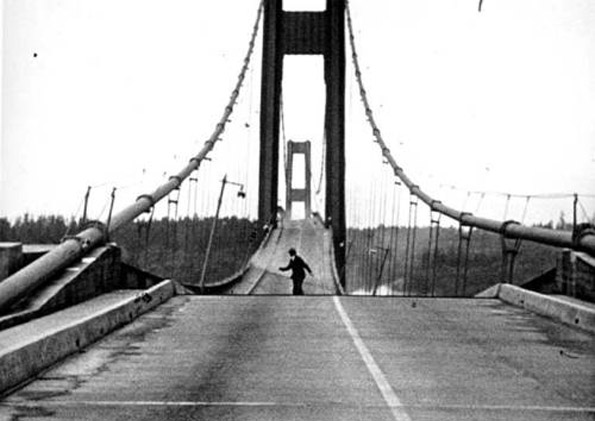